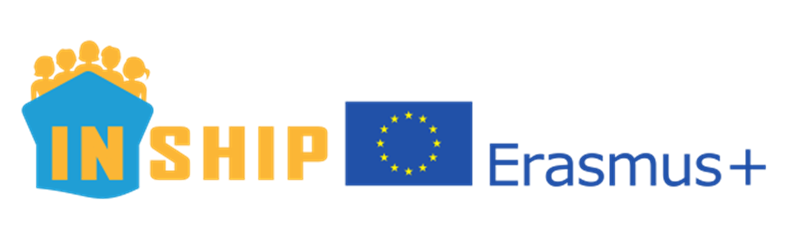 INSHIP-2022
THE WIND OF CHANGE: IMPROVING TEACHING PRACTICE THROUGH PARTNERSHIP
CONTRIBUTION TITLE
Authors:
School/Institute/University
Country
E-mail:
1
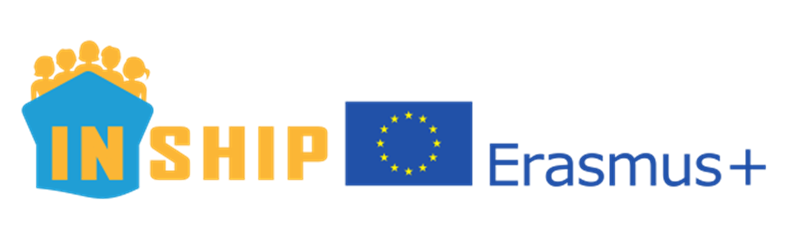 INSHIP-2022
THE WIND OF CHANGE: IMPROVING TEACHING PRACTICE THROUGH PARTNERSHIP
2